Internprissättning och konsekvenserna av Covid-19
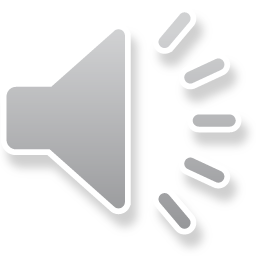 Tre moduler med information om internprissättning och Covid-19.
Övergripande information om OECD:s vägledning med anledning av Covid-19
Vissa frågeställningar som kan aktualiseras för koncernbolag med få funktioner och lägre nivå av risker
Vissa frågeställningar som kan aktualiseras vid prissättning av immateriella tillgångar
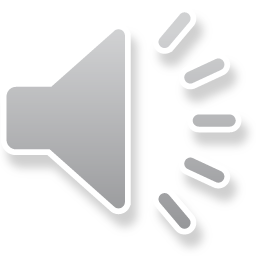 [Speaker Notes: Eftersom alla frågeställningar inom internprissättningen inte berör samtliga företag har vi valt att presentera några av frågeställningarna i separata moduler. 
I denna modul ges en mer övergripande information om OECD:s vägledning med anledning av Covid-19]
Övergripande information
OECD har publicerat vägledning om hur armlängdsprincipen och OECD:s riktlinjer för internprissättning ska tillämpas på frågor som uppkommer eller får en större betydelse till följd av pandemin.                                (https://www.oecd-ilibrary.org/social-issues-migration-health/guidance-on-the-transfer-pricing-implications-of-the-covid-19-pandemic_731a59b0-en)

Skatteverket anser att den ger ledning för hur korrigeringsregeln ska tolkas och tillämpas mot bakgrund av den påverkan som pandemin kan ha.

Vägledningen utökar eller ersätter inte OECD:s riktlinjer för internprissättning. 

Rättsligvägledning: (https://www4.skatteverket.se/rattsligvagledning/edition/2021.2/387731.html)
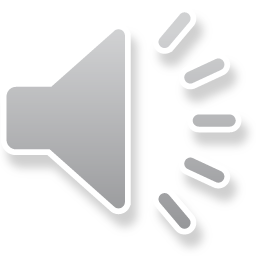 [Speaker Notes: Vägledningen behandlar fyra områden som har ansetts särskilt angelägna.
Jämförbarhetsanalys
Förluster och fördelning av särskilda kostnader till följd av pandemin
Statliga stöd
Prissättningsbesked (APA)
Vägledningen ska ses som en tillämpning av de befintliga riktlinjerna på de särskilda frågeställningar som uppkommer till följd av pandemin. Den ska inte ses som en utvidgning eller ändring av riktlinjerna.]
Armlängdsprincipen och riktlinjerna gäller
Hur hade oberoende företag gjort i jämförbara transaktioner?
Korrekt identifiering och kartläggning 
av varje transaktion
Konsekvent fördelning av risk. Ändringar kan utgöra omstruktureringar
Flera offentliga informationskällor kan vara till hjälp för att avgöra pandemins effekter
”Lågrisk” kan ådra sig förluster
Förändringar och åtgärder efter pandemins inträde bör dokumenteras och stödjas
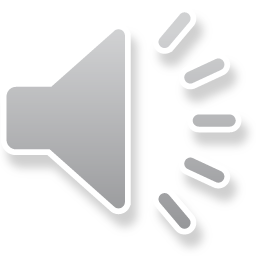 [Speaker Notes: Pandemin kan ha stor påverkan på prissättningen av vissa typer av transaktioner mellan oberoende företag och kan därför minska tillförlitligheten av historisk information vid utförande av jämförbarhetsanalysen. Ett mer praktiskt tillvägagångssätt kan av den anledningen behöva övervägas för att lösa problemet med brister i tillgänglig information. 
Flera offentliga informationskällor kan vara till hjälp för att avgöra pandemins effekter på verksamheten, branschen och den närstående transaktionen. Exempel på källor som kan vara till hjälp i jämförbarhetsanalysen tas upp i OECDs vägledning.
En jämförelse mellan företagets budgeterade eller prognosticerade resultat och det resultat som faktiskt uppnås under pandemin kan vara användbar information för att utvärdera de ekonomiska effekterna som pandemin har på intäkter, kostnader och lönsamhet. 
Samtida information om villkoren i jämförbara oberoende transaktioner är mest tillförlitlig att använda i jämförbarhetsanalyser. Vid tillämpning av nettomarginalmetoden används vanligtvis historisk information för att sätta och testa priser. En jämförbarhetsanalys som görs under pandemin baserad på historisk information kan behöva kompletteras. 
Avsaknaden av samtida information försvårar både företagens och skattemyndigheternas bedömning av armlängdsmässiga villkor under pandemin. Ett praktiskt sätt att lösa problemet kan vara att använda sig av pristest baserat på information som är tillgänglig efter beskattningsårets utgång för att bedöma om villkoren i närstående transaktioner är armlängdmässiga.
Pandemin och dess påverkan på de ekonomiska förhållandena inom olika branscher är unik och saknar motstycke. Det är därför inte tillräckligt att enbart basera en jämförbarhetsanalys på information om den globala finanskrisen under åren 2008-2009.
Det är viktigt att säkerställa att ekonomisk information om jämförelseobjekt som avser tidsperiod då dessa är ekonomiskt påverkade av pandemin inte snedvrider analysen av vad som utgör armlängdsmässiga villkor. I annat fall kan det vara nödvändigt att justera tidsperioden som ska jämföras. Exempelvis om det närstående företaget på grund av myndighetsrestriktioner tvingats stänga ned sin verksamhet under tre månader kan ekonomisk information om jämförelseobjekten för dessa tre månader undantas om det inte framgår att de har haft samma restriktioner eller villkor för sin verksamhet. 
Det är viktigt att säkerställa att jämförelseobjekten och det närstående företaget som ska analyseras verkligen är jämförbara och att pandemins effekter inte har påverkat jämförbarheten.
Pandemin medför i många fall att de ekonomiska förhållandena avviker från förhållandena under tidigare år. Om ett företag använder samma jämförelseobjekt för 2020 som för tidigare år, kan det vara nödvändigt att se över jämförbarheten avseende dessa och i vissa fall kan sökstrategin behöva ändras. Anta exempelvis att geografisk marknad med anledning av pandemin anses utgör den mest betydelsefulla jämförbarhetsfaktorn. Under sådana förhållanden kan det vara nödvändigt att släppa på andra jämförbarhetskriterier för att få fram tillförlitliga jämförelseobjekt från en specifik marknad och därefter förfina urvalet.
***
Frågor om förluster och fördelning av särskilda kostnader som beror på pandemin behöver särskilt beaktas i närstående transaktioner. För det första är det viktigt att understryka att fördelningen av risker mellan parterna också påverkar fördelningen av vinster och förluster mellan dem. För det andra behöver en bedömning göras av hur extraordinära kostnader av engångskaraktär till följd av pandemin ska fördelas.
Ett företag kan vid internprissättningsanalysen karaktäriseras som ”lågrisk” eftersom det har en lägre nivå av funktioner och risker. Fakta och omständigheter i det enskilda fallet avgörande om det är armlängdsmässigt att ett s.k. lågriskföretag ådrar sig förluster. 
Förändras bedömningen av riskfördelningen mellan närstående företag efter pandemins inträde behöver det dokumenteras och stödjas av en noggrann analys av fakta och omständigheter. Sådana ändringar av fördelningen av risker kan utgöra en omstrukturering.
Oberoende företag kan med anledning av pandemin försöka att omförhandla vissa avtalsvillkor i existerande avtal. Bedömningen av om en omförhandling av avtalsvillkor mellan närstående företag är i enlighet med armlängdsprincipen ska baseras på vad oberoende företag hade gjort under jämförbara förhållanden. För att bedöma om en omförhandling av avtalsvillkor är i båda parternas intresse krävs en noggrann analys av deras realistiskt tillgängliga alternativ samt av de långsiktiga konsekvenserna för deras respektive vinstpotential. Om det saknas tydliga bevis för att oberoende företag i en motsvarande situation hade omförhandlat sina avtalsvillkor, kan en ändring av avtalsvillkoren mellan närstående företag inte anses vara i enlighet med armlängdsprincipen.
För många företag medför pandemin extraordinära kostnader av engångskaraktär, bland annat i form av utgifter för personlig skyddsutrustning, förändringar av den fysiska arbetsmiljön och IT-infrastruktur. Fördelningen av operativa eller extraordinära kostnader ska följa de risker parterna bär och hur oberoende företag skulle ha behandlat sådana kostnader. För att avgöra vilket närstående företag som ska bära dessa kostnader behöver man först korrekt identifiera och kartlägga den närstående transaktionen. 
Det bör noteras att vissa operativa kostnader inte är att anse som extraordinära eller av engångskaraktär. Det gäller kostnader som har samband med permanenta eller långsiktiga förändringar av hur verksamheten bedrivs.]
Statliga stöd
Alla typer av statliga stödåtgärder ska utvärderas när en bedömning görs av den potentiella effekt som stödet har på den korrekt identifierade och kartlagda transaktionen.

Frågan om mottagandet av statligt stöd påverkar priset kan endast besvaras genom en noggrann jämförbarhetsanalys. 

Mottagandet av statligt stöd ändrar inte fördelningen av risker mellan parterna i en närstående transaktion.
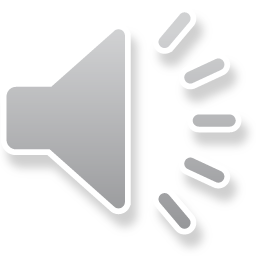 [Speaker Notes: Statliga stöd är monetära eller icke-monetära åtgärder där staten eller en myndighet direkt eller indirekt tillhandahåller ekonomiska fördelar till berättigade skattebetalare. De kan exempelvis vara i form av kostnadsersättning till företag för att behålla anställda, skatteavdrag eller olika slag av likviditetsstöd, t.ex. lånegarantier. 
Ekonomiskt relevanta särdrag och omständigheter som hör samman med den närstående transaktionen bör utvärderas i jämförbarhetsanalysen. Det kan variera i vilken utsträckning ett mottaget statligt stöd utgör ett ekonomiskt relevant särdrag. Exempel på statliga stöd som kan ha större ekonomisk relevans i jämförbarhetsanalysen är lönebidrag, statliga skuldgarantier och kortsiktiga likviditetsstöd. Mottagandet av sådana statliga stöd kan ha en direkt effekt på den närstående transaktionen och på villkoren och prissättningen i oberoende transaktioner.
I OECD:s vägledning finns stöd för genomförandet av en sådan analys och vad som särskilt bör beaktas berörs i vägledningen. 
Frågan om mottagandet av statligt stöd påverkar priset i en korrekt identifierad och kartlagd närstående transaktion kan endast besvaras genom en noggrann jämförbarhetsanalys. Några omständigheter att ta hänsyn till i analysen är tillgängligheten, syftet, varaktigheten och villkoren förenade med det statliga stödet tillsammans med en analys av fördelningen av riskerna mellan parterna, pandemins påverkan på utfallet av dessa risker och deras eventuella koppling till det mottagna statliga stödet. 
Mottagandet av statligt stöd kan minska de negativa effekterna av en risk. Däremot ändrar inte mottagandet av statligt stöd fördelningen av risker mellan parterna i en närstående transaktion.]
Prissättningsbesked (APA)
Befintliga prissättningsbesked ska respekteras och upprätthållas om inte de förändrade ekonomiska förhållandena påverkar kritiska antaganden och uppfyllande av villkoren.

Förändrad omsättning ska normalt sett inte anses vara ett brott mot kritiska antaganden eller leda till att ett befintligt prissättningsbesked hävs.

En utvärdering från fall till fall måste göras för att bedöma om kritiska antaganden har brutits. 

Företag och skattemyndigheter som förhandlar ett prissättningsbesked för beskattningsår 2020 kan också ställas inför frågor om hur hänsyn ska tas till de ekonomiska förhållandena.
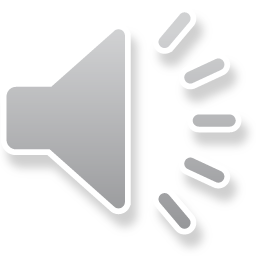 [Speaker Notes: Coronapandemin har medfört stora förändringar i de ekonomiska förhållandena som inte förväntades när prissättningsbesked avseende beskattningsår 2020 förhandlades fram. 
Befintliga prissättningsbesked och dess villkor ska respekteras och upprätthållas om inte de förändrade ekonomiska förhållandena påverkar kritiska antaganden och uppfyllande av villkoren i ett befintligt prissättningsbesked. 
Företag och skattemyndigheter som förhandlar ett prissättningsbesked för beskattningsår 2020 kan också ställas inför frågor om hur hänsyn ska tas till de ekonomiska förhållandena som uppkommit som en följd av pandemin.]